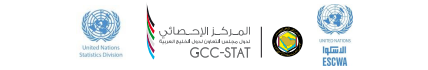 Islamic Finance Task Team (IFTT)


Islamic insurance and reinsurance
-Issues and recommendations-

Joint Workshop on Statistical Treatment of Islamic Finance in National Accounts and External Sector Statistics and Experimentation and Testing of new recommendations in GCC countries

14-16 March 2022
1
Outline
Understanding takaful and retakaful
Comparison of takaful and conventional insurance
Current situation
Issues considered 
Recommendations
Understanding takaful and retakaful
Two contractual relationships
Contract between participants and takaful funds, based on concepts of mutual assistance (ta’awun- at the stage of providing compensation for injury), donations commitment (tabarru’- at the stage of making contributions) and cooperative risk-sharing
Contract between the group of participants and the takaful operator, which is appointed by the participants to manage and invest the takaful fund for them, using several types of contracts to govern their relationship (Mudaraba –profit sharing, wakalah –payment of fees, ju’alah –reward or a combination of these contracts).
Understanding takaful and retakaful
Fully-fledged takaful/retakaful:
The account established by the company to accommodate the premiums of the participants and their returns as well as the reserves.
Disaggregated into PIFs and PRFs:
Participants’ Investment Fund: to which a portion of contributions is allocated for the purpose of investment and/or savings
Participants’ Risk Fund: to which a portion of contributions is allocated to meet claims by participants on the basis of mutual assistance or protection
make the payment of contribution on time as per agreement
receive indemnities at the occurrence of the risk insured
receive a share of Takaful surplus
The company should maintain two separate accounts:
1) for the rights and liabilities of the policy holders
2) for its own right and liabilities
Understanding takaful and retakaful
Understanding takaful and retakaful
Two other variations:
Light takaful
Contracts are not based on tabarru principles
No segregation of takaful operators and takaful funds
Takaful windows
That part of a conventional financial institution that provide takaful or retakaful services
May be a branch or a dedicated unit of that institution
Have separately identified assets and liabilities
Comparison of takaful and conventional insurance
Current situation
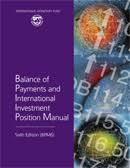 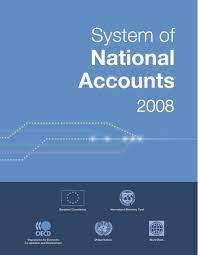 2008 SNA and BPM6 provide recommendations to record conventional insurance transactions, other flows and positions
Both do not provide explicit recommendations for the treatment of takaful and retakaful activities
Issues considered
If so,
The three issues are equally relevant to takaful and retakaful activities
Recommendations
(issue 6.1) The GN recommends to classify takaful operators and takaful funds as separate institutional units in the compilation of national and international accounts statistics
The two groups of units have the main attributes of institutional units, including the existence of a complete set of accounts
The recommendation applies also to retakaful operators and retakaful funds
This apply also to takaful/retakaful windows that have distinctly identified assets and liabilities, separate from those of the conventional operation of the belonging financial entity
Does not apply to “light” version of takaful and retakaful in some economies where these arrangements remain similar to conventional insurance and thus, the GN recommends to consider the combined unit as one institutional unit
(issue 6.2) The GN recommends to sectorize takaful operators and takaful funds if they are classified as institutional units, respectively, into the financial auxiliaries subsector (S126) and insurance corporations subsector (S128)
The combined unit of “light” takaful and the takaful windows are recommended to be sectorized into the insurance corporations subsector (S128)
Recommendations
(issue 6.3) The GN recommends the following calculation of output of takaful operators and takaful funds if they are classified as institutional units:
Output of takaful operators: as the wakalah fees they charge to administer takaful funds and/or the share of profits earned from investing takaful funds
Output of takaful funds: as sum of costs as the wakalah fees they pay to takaful operators and/or the share of profit payable to takaful operators plus other intermediate consumption, if any
For the “light” takaful, the GN recommends to calculate the output of the combined unit using the existing methods that are used to calculate the output of conventional insurance
Issues considered and recommendations
Thank you
[Speaker Notes: You may wish to thank your team at DITT.]